МИНИ – ПРОЕКТ
«ПАПА, МАМА, Я – 
СПОРТИВНАЯ 
СЕМЬЯ!»
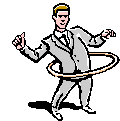 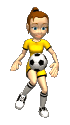 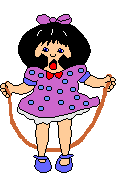 Составила 
воспитатель:
Кравчук О.В.
ПЛАН МИНИ – ПРОЕКТА:
Актуальность проекта.
Цель, задачи, объект, тип и сроки.
Обеспечение проектной деятельностью.
Этапы проекта.
Предполагаемый результат.
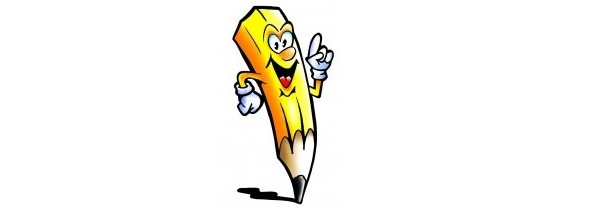 АКТУАЛЬНОСТЬ ПРОЕКТА:
Низкий уровень здорового 
образа жизни.
2. Отсутствие контакта 
между семьями.
3. Недостаточное развитие 
личности  ребёнка на основе 
овладения физической культурой.
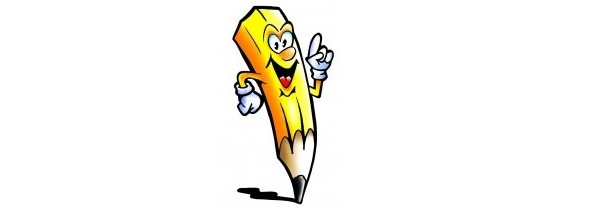 ЦЕЛЬ: Формирование здорового образа жизни семей. Привлечение детей и родителей к занятиям физической культурой.
ЗАДАЧИ:  1. Развивать и совершенствовать функциональные системы организма, двигательные навыки и физические качества.
2. Обучать детей самостоятельно использовать приобретённые двигательно–игровые навыки, умения.
3. Воспитывать потребность в ЗОЖ, взаимосвязь и взаимопонимание между детьми и их родителями. Приобщать детей и родителей к совместному проведению досугов.
ОБЪЕКТЫ ПРОЕКТА: 
Дети 5 – 6 лет, родители, инструктор по физической культуре, воспитатели групп.
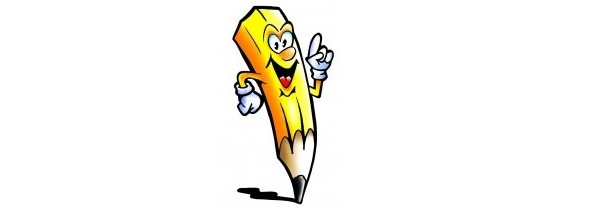 ТИП ПРОЕКТА: 
Практико – оздоровительный.
ПРОДОЛЖИТЕЛЬНОСТЬ ПРОЕКТА: 
Краткосрочный, ноябрь 2014г.
ОБЕСПЕЧЕНИЕ ПРОЕКТНОЙ 
ДЕЯТЕЛЬНОСТЬЮ:
Методическое:
Весёлая физкультура для детей и их родителей. О.Б.Казина.
Здоровьесберегающее пространство дошкольного образовательного учреждения. Н.И.Крылова. 
Физическое воспитание детей дошкольного возраста. Ю.Ф.Луури.

Материально – техническое:
Изготовление медалей, атрибутов, приглашений, объявлений, костюмов. Аудиозаписи. Фото и видео съёмка.

Дидактическое:
Конспект спортивного праздника «Папа, мама, я – спортивная семья!»
ЭТАПЫ ПРОЕКТА:
1. Разработка проекта. 1 неделя ноября.
Определение проблемы, постановка целей и задач.
Подбор методической литературы, практического материала, физкультурного оборудования,  музыкального сопровождения. 
Составление сценария проведения праздника.
Приобретение грамот, призов, диска для записи видеофильма.
2. Внедрение проекта в практику. 2 – 3 неделя ноября.
Познакомить родителей со сценарием спортивного праздника.
Работа с детьми (познакомить с эстафетами).
Проведение спортивного праздника.
Фото и видеосъемка.
3. Заключительный. 4 неделя ноября.
Оформление  фотоальбома «Папа, мама, я – спортивная семья»
Презентация проекта в социальной сети.
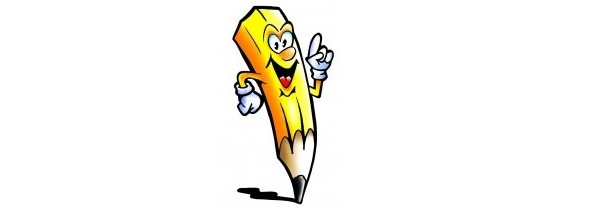 ПРЕДПОЛАГАЕМЫЙ РЕЗУЛЬТАТ:
1. Повышение интереса у дошкольников и родителей к занятиям физической культурой.
2. Улучшение показателей двигательных способностей, формирование двигательных навыков.
3. Сформированность понятия «здоровый образ жизни» в семье.
4. Повышение сопротивляемости организма детей, уменьшение числа часто болеющих детей и снижение уровня заболеваемости.
5. Возникновения взаимодействия и понимания между семьей и детским садом.
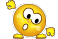 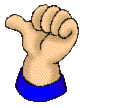 СПАСИБО ЗА ВНИМАНИЕ.
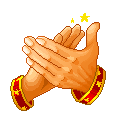